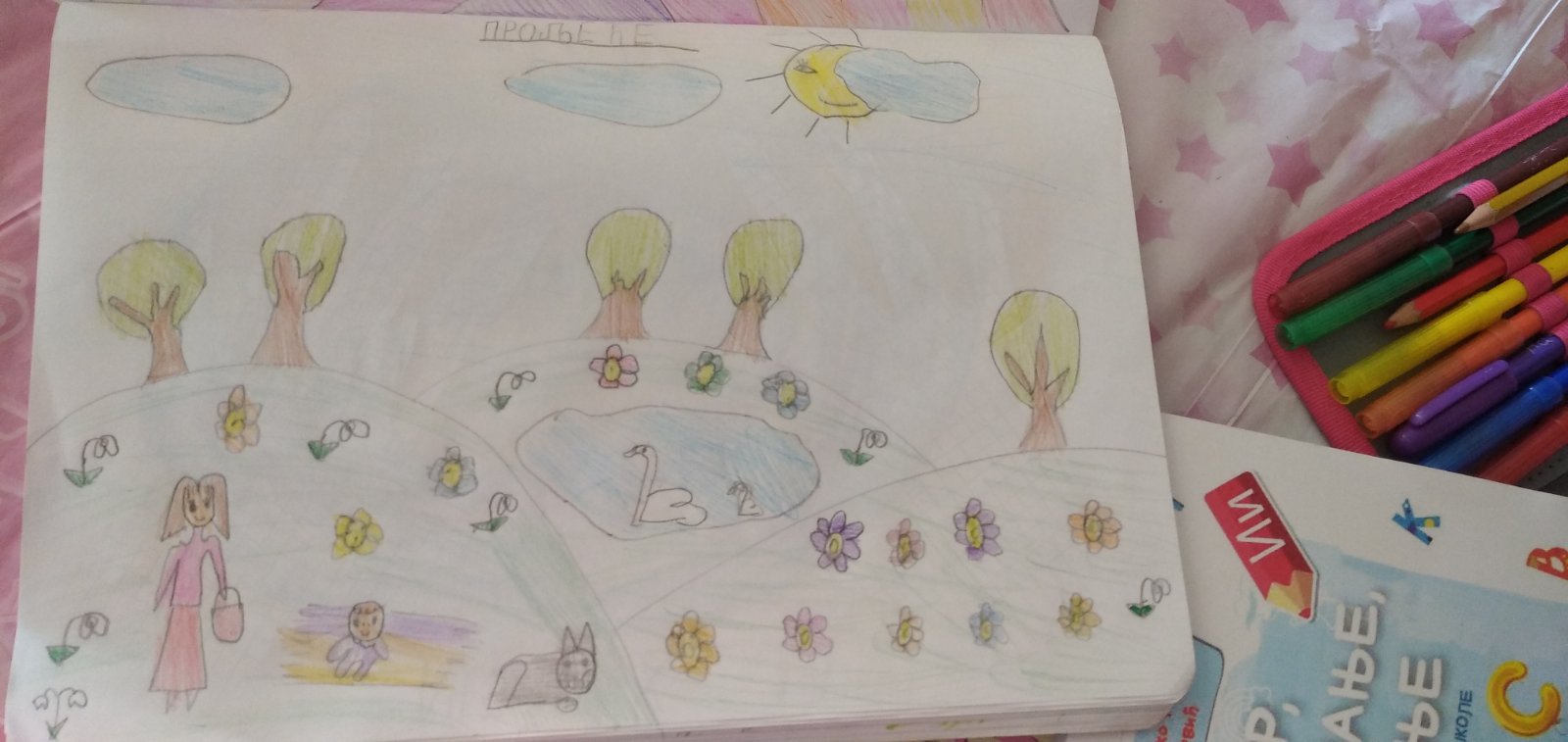 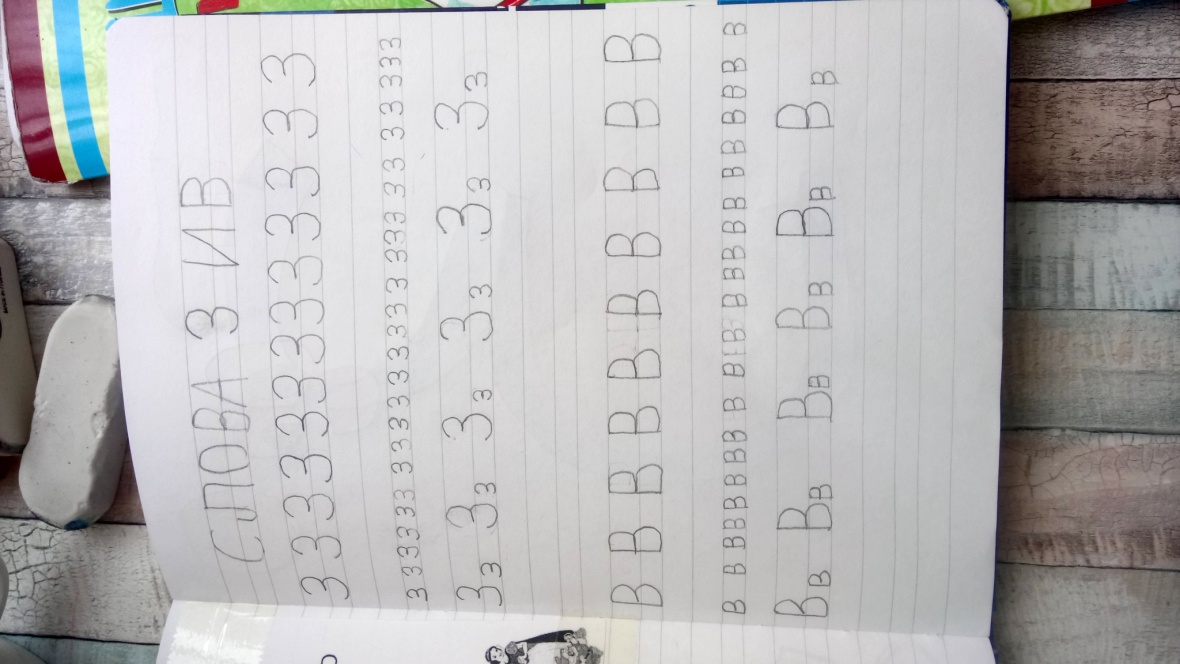 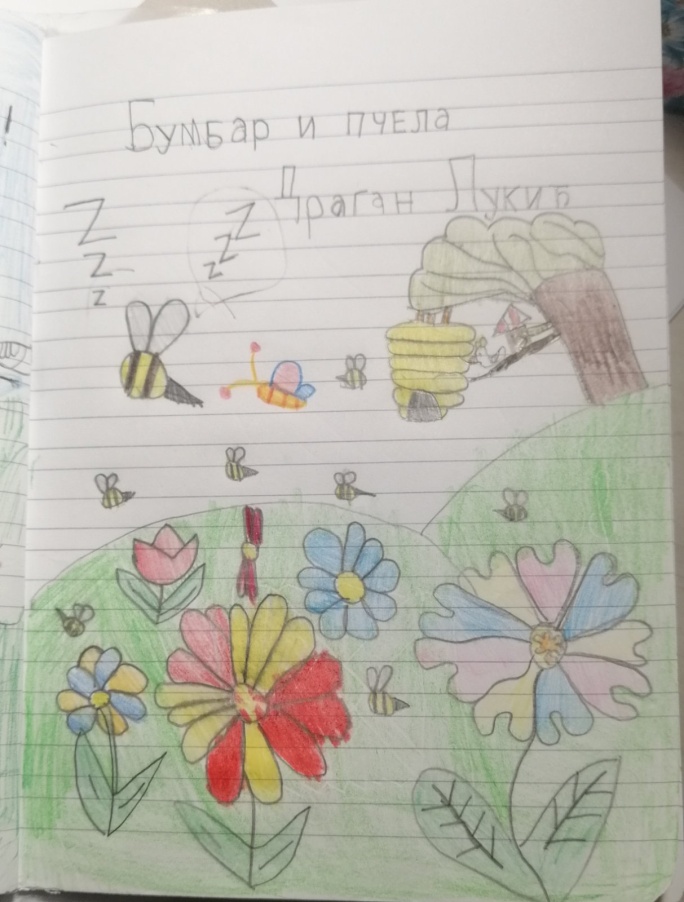 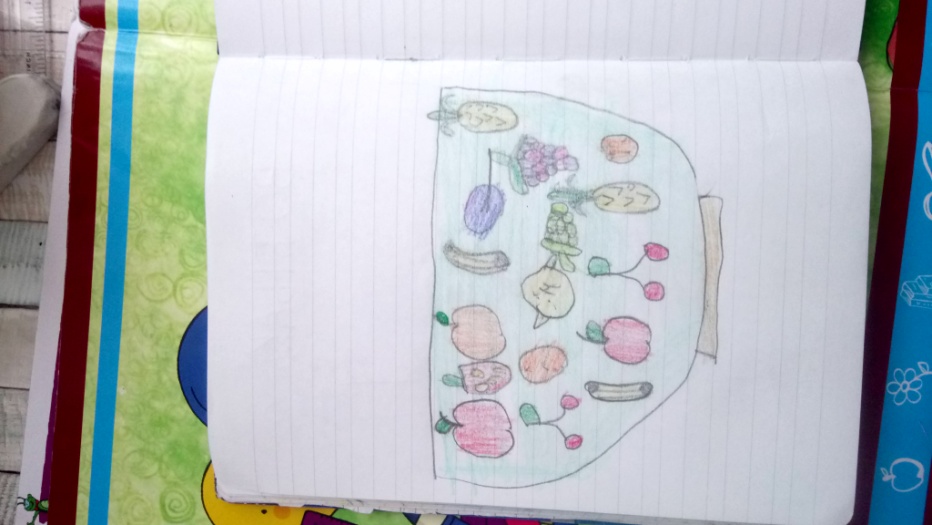 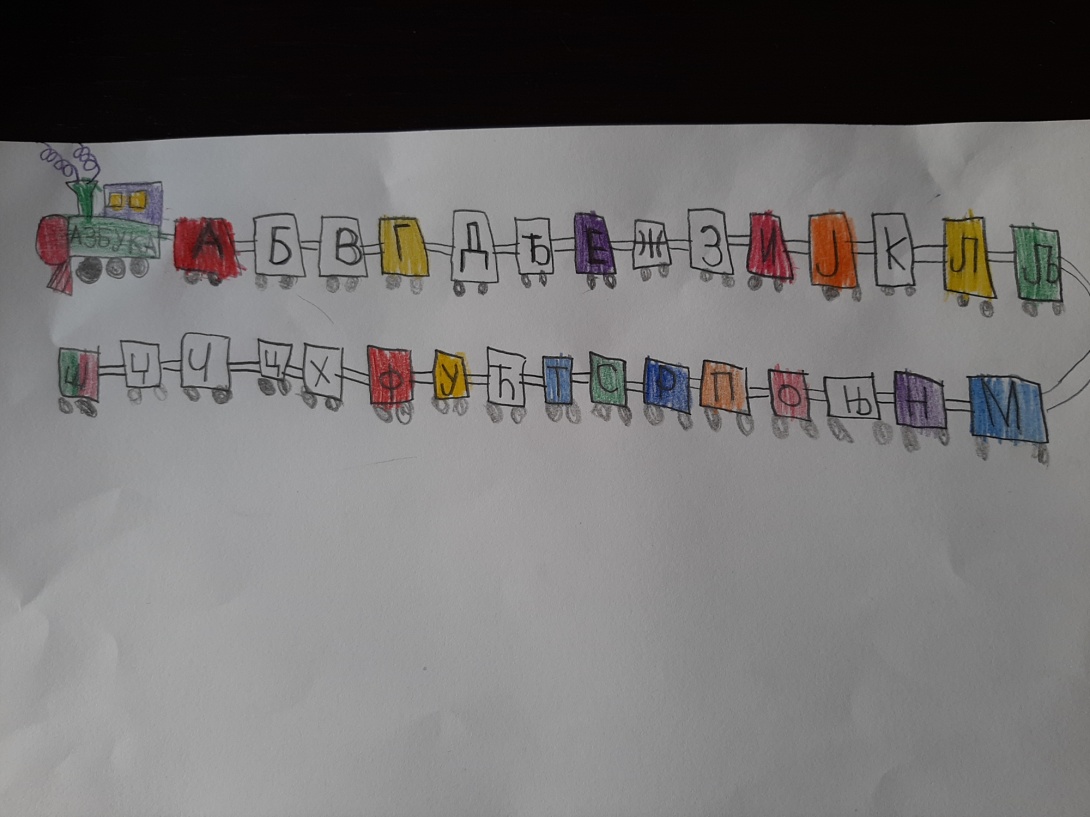 БРАВО!
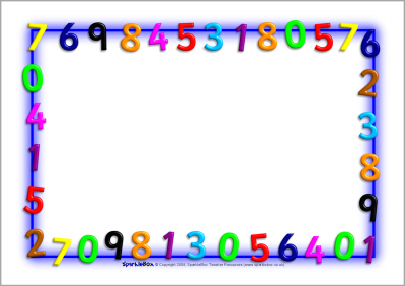 САБИРАЊЕ И ОДУЗИМАЊЕ ДО 8
1. НАЦРТАЈ И САБЕРИ:
2. ОДУЗМИ БРОЈЕВЕ И ЗАПИШИ РЕЗУЛТАТЕ:
3. ЈАНА ИМА ТРИ БАЛОНА, А МАРКО 5 БАЛОНА. КОЛИКО БАЛОНА ИМАЈУ ЗАЈЕДНО?
РАЧУНАМО: ___________________________
ОДГОВОР: ЗАЈЕДНО ИМАЈУ __ БАЛОНА.
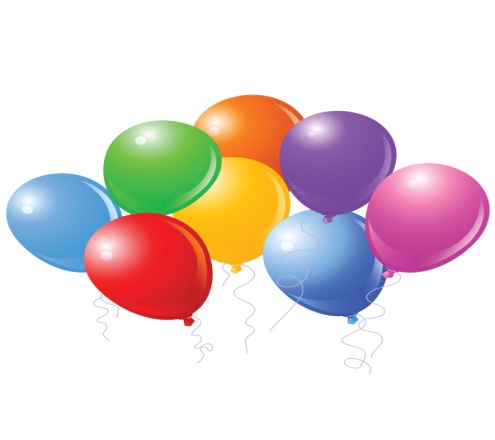 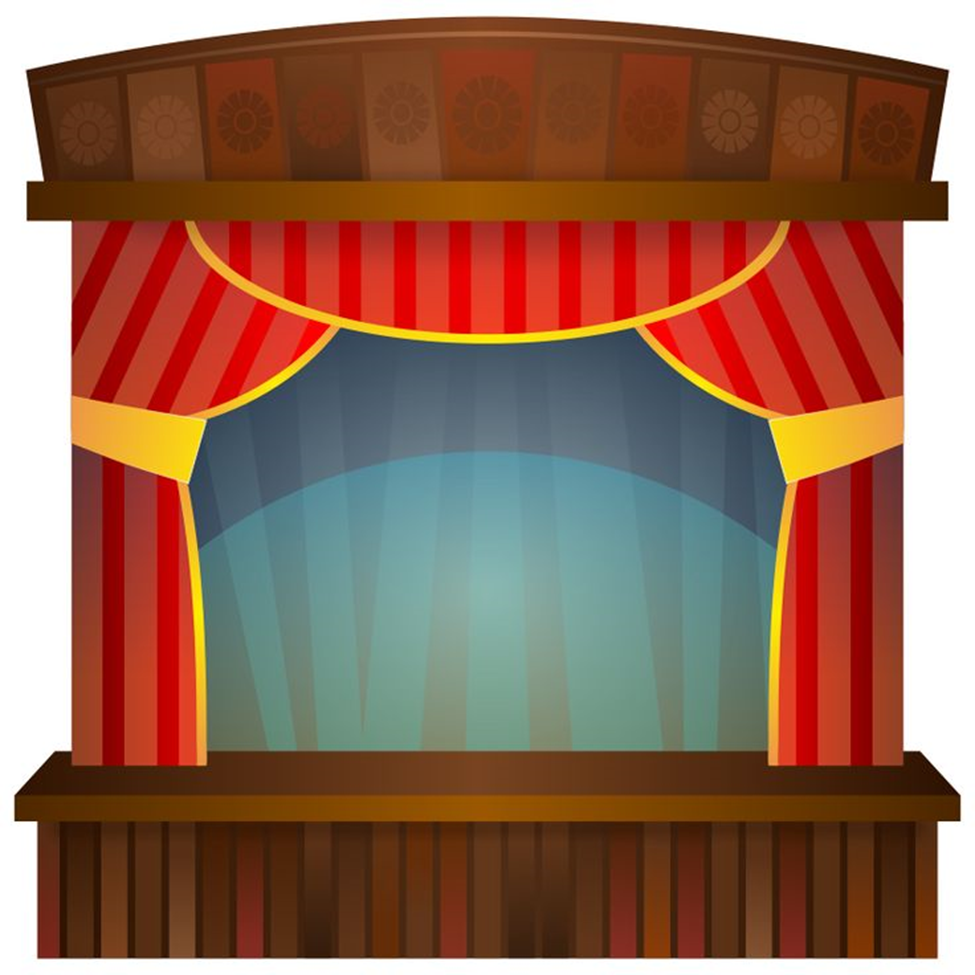 ПРАВИЛА ПОНАШАЊА У ПОЗОРИШТУ
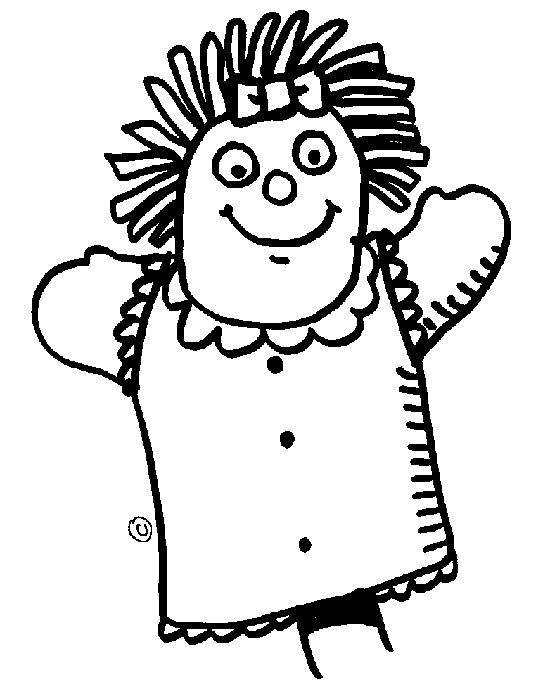 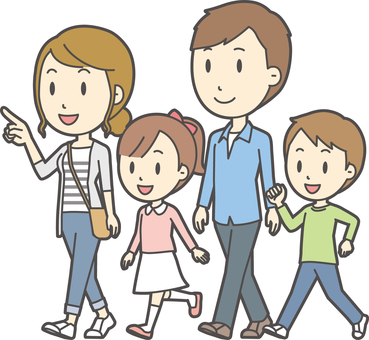 ПРИКЛАДНО СЕ ОБЛАЧИМО.
ДОЛАЗИМО НА ВРИЈЕМЕ!
ПАЖЉИВО ПРАТИМО ПРЕДСТАВУ.
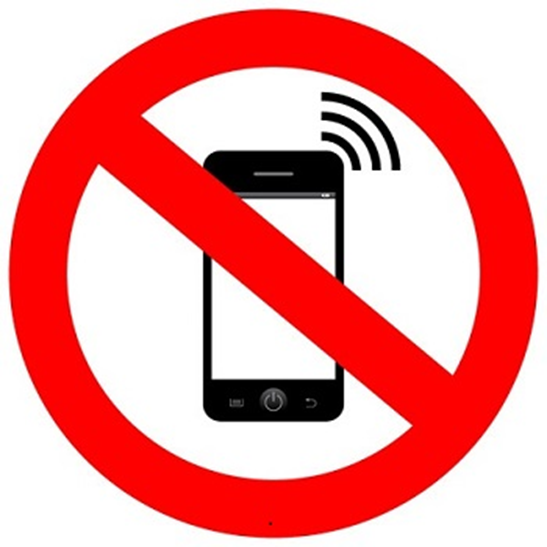 ТЕЛЕФОНИ ТРЕБА ДА БУДУ ИСКЉУЧЕНИ.
ТОКОМ ПРЕДСТАВЕ НЕ СМИЈЕМО НИШТА ГРИЦКАТИ.
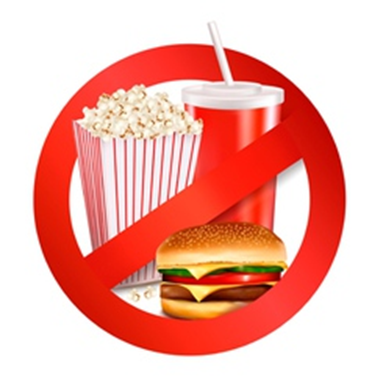 ГЛУМЦЕ НАГРАЂУЈЕМО АПЛАУЗОМ.
ИЗРАДИМО ЛУТКЕ
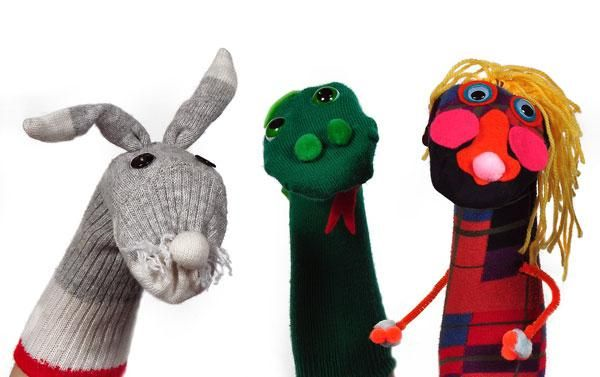